Best Practices.  It’s never going away.
Policies are written
Policies are in use
Now what?
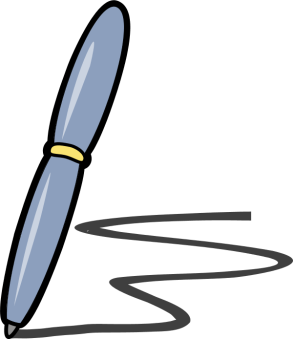 Updates from ALTA - August
Pillar 2
“Utilize Positive Pay or Reverse Positive Pay, if available in the local marketplace, and have procedures in place that prohibit control the use of Automated Clearing House transactions and international wire transfers.”
Pillar 2
The original Pillar had some issues with banks that did not offer ACH or international wire blocks.

Bottom line – unless you do closings, Pillar 2 changes do not affect you
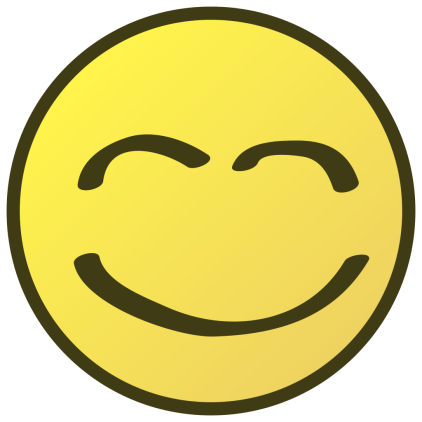 Pillar 3
“Changes clarify requirements associated with maintaining and disposing of non-public personal Information (NPI).”
Pillar 3
Your company must securely maintain and dispose of records containing NPI pursuant to the timeframe established in your company’s information security program.

Bottom line – should not require any change, unless you don’t have your Best Practices in place.
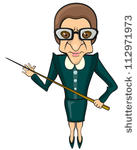 Pillar 5
Modifies the timeframe under which title insurance agents must report title insurance policies and remit premiums to their underwriters.

Bottom line – doesn’t affect you unless you write title insurance
Best Practices Maturity Model
This document is currently under discussion and will help companies evaluate their best practices policies and help facilitate adoption of Best Practices.

There is nothing available to ALTA members at this time.  It is under public comment period until October 7th.
Back to beginning
How are you doing with your Best Practices?
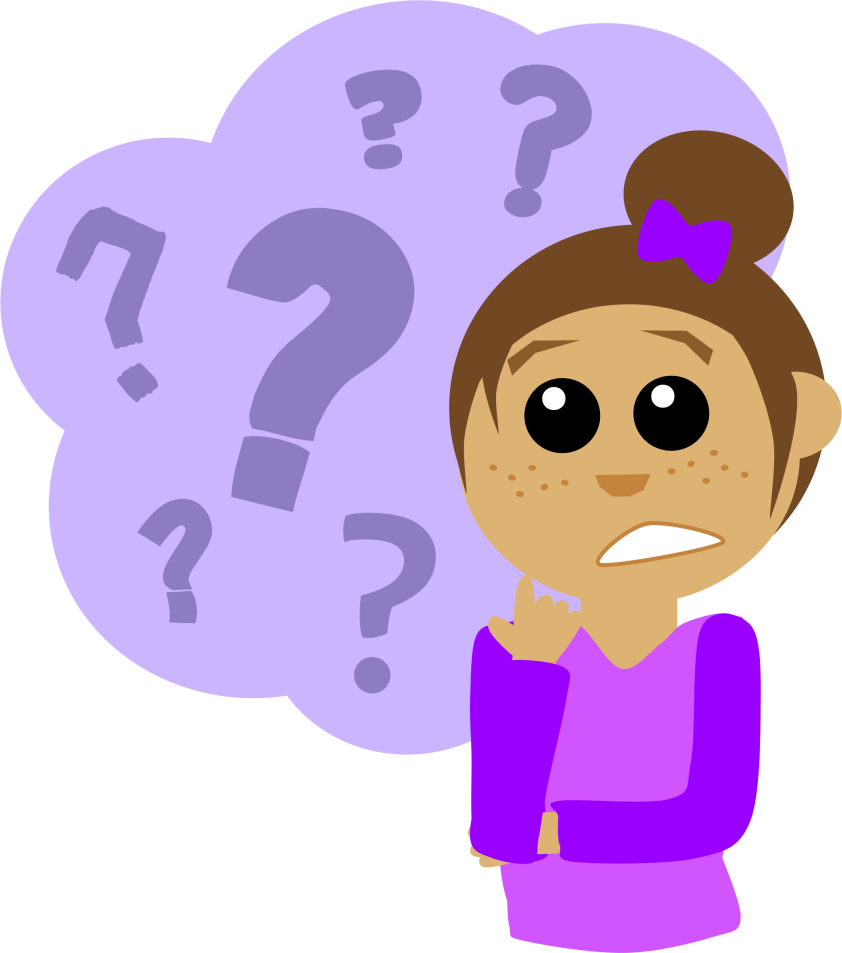 Review
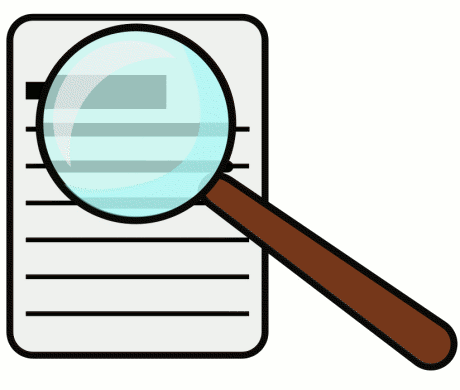 Review your practices
Have you added a new procedure?
Have you changed a procedure?
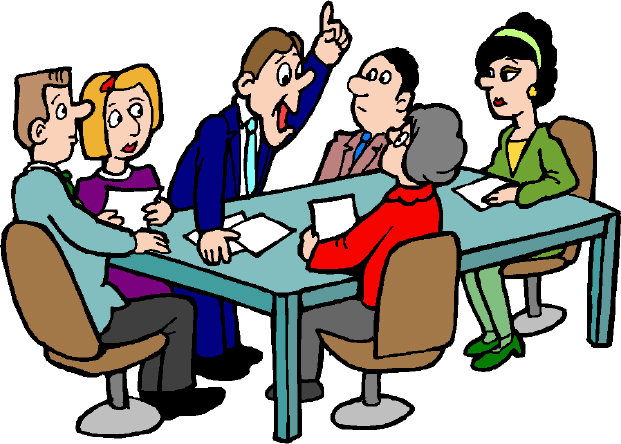 Have you reviewed all of the practices with your staff?
Is everyone using the same procedures?
Hiring tool
Yearly staff reviews
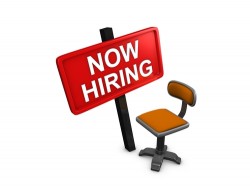 Self Assessment
Use ILTA website for guide
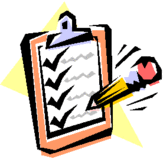 BEST PRACTICES
This is not a one time exercise
This is not going away
Use it as a tool to better your office
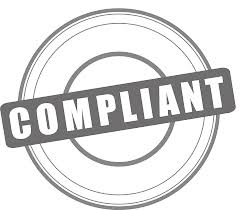 Examples
Checking an abstract in
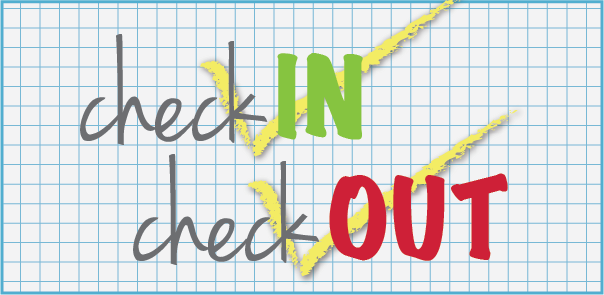 Setting up an order
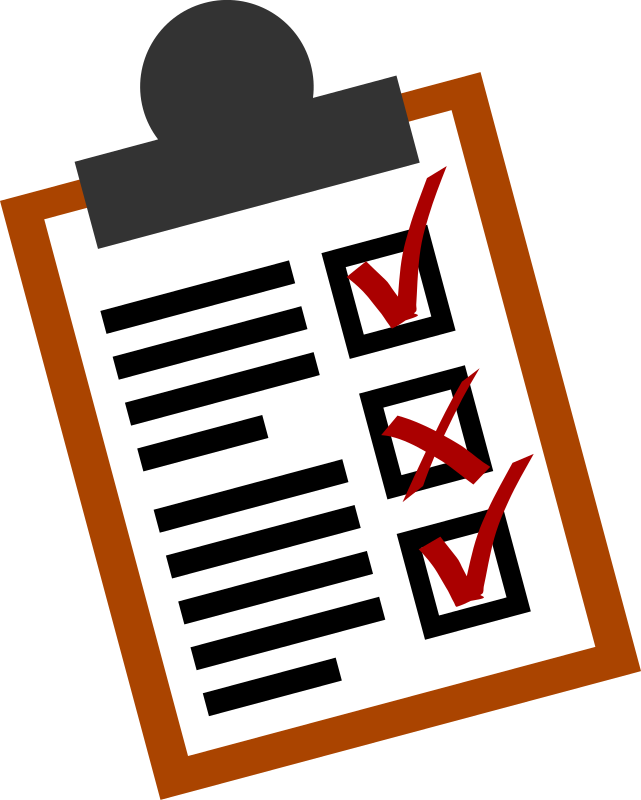 Checking out, delivery and/or mailing of abstracts
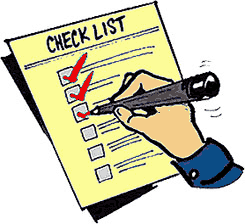 Tracking abstracts that are mailed
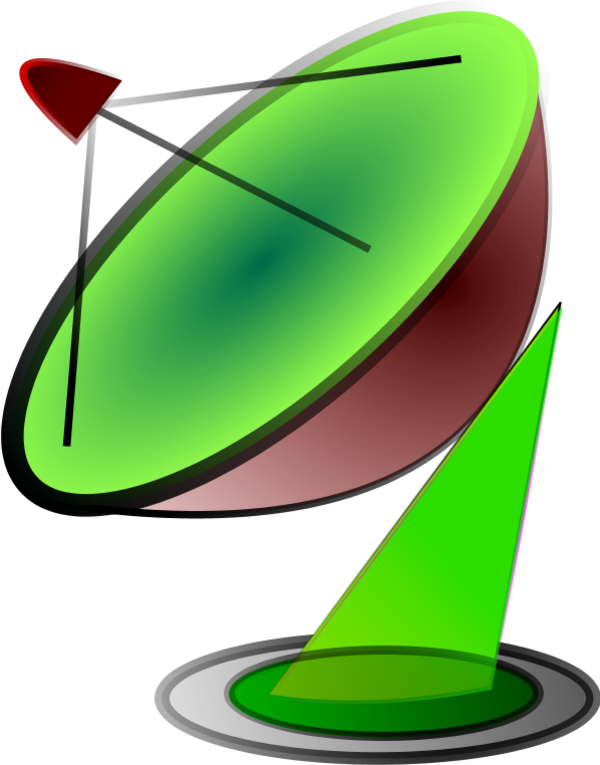 Procedure for recording documents you receive
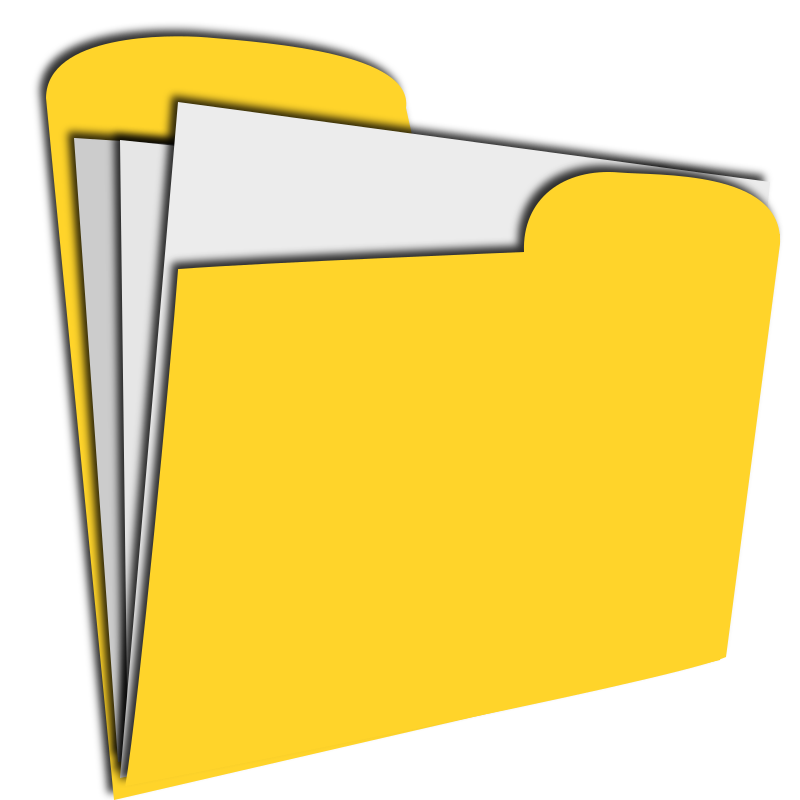 Other questions for discussion